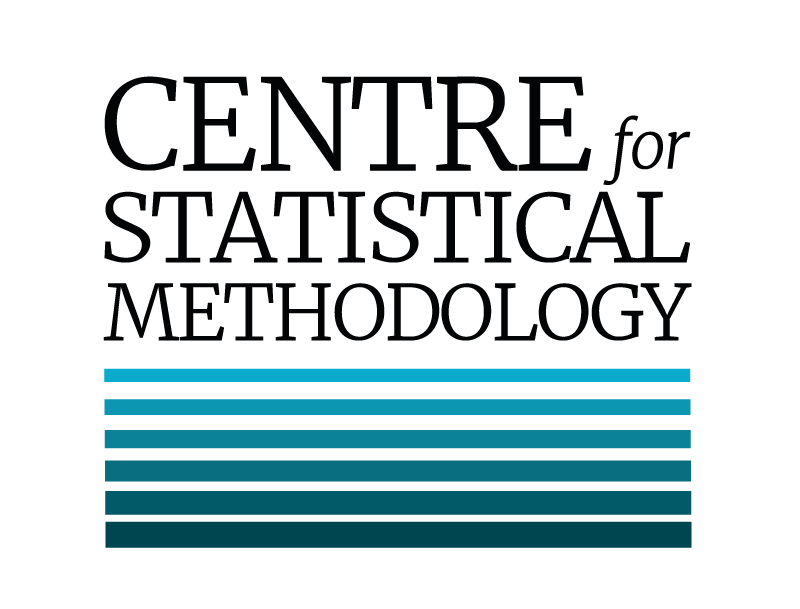 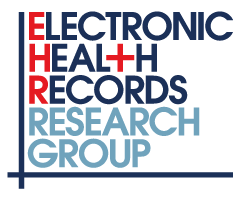 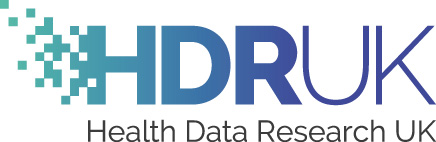 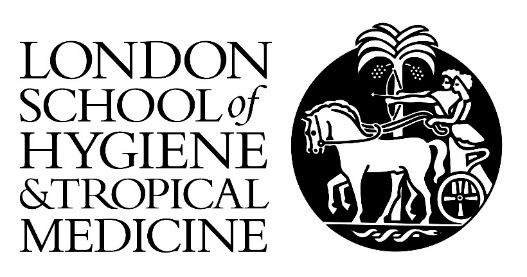 Using observational data to emulate trials
Elizabeth Williamson
Associate Professor of Biostatistics
Medical Statistics Department, London School of Hygiene & Tropical Medicine

PSI Virtual Conference
Wed, May 27, 2020
Acknowledgements
Example 1
The MACRO team
Spiros Denaxas, UCL
James Carpenter, LSHTM
Example 2
Kevin Wing, James Carpenter, Liam Smeeth, Ian Douglas, Lesley Wise, LSHTM, UK
Jennifer K Quint, Imperial College London, UK  
Sebastian Schneeweiss, Harvard Medical School, Division of Pharmacoepidemiology and Pharmacoeconomics, Department of Medicine, Brigham and Women's Hospital, Boston, Massachusetts, USA
Overview
Routinely collected data contain a wealth of information, which can provide an important and useful complement to trial data
Ways in which these data may be used include
Inform the planning of future RCT
E.g. safety of planned trial
Hypothesis generation
Estimation of parameters for power calculations
Generalising RCTs
Extending results to wider populations which were excluded from trials
When using routinely collected data to address these questions, it can be helpful to explicitly phrase these investigations in terms of “emulations of a hypothetical randomised trial” (García-Albéniz , Eur J Epi, 2017, Danaei et al, SMMR, 2017).
Today: present two examples of trial emulation, each undertaken for a different purpose
Example 1: Informing A RCT
To estimate the effect of macrolide antibiotic prescription on all cause and cardiovascular mortality
MACRO
Defining best Management for Adults with Chronic RhinOsinusitis)
NIHR-funded programme of work 
establish best practice for adults with chronic rhinosinusitis (CRS) 
The 7-year programme comprises workstreams to
explore NHS care pathways
undertake a randomised controlled trial to evaluate a longer-term course of macrolide antibiotics and endoscopic sinus surgery for patients with CRS
Macrolides
Macrolide antibiotics have been shown to have anti-inflammatory and immunomodulatory properties, reducing the pro-inflammatory cytokines critical in CRS (Head 2016, Oakley 2017)
International guidelines recommend the use of low-dose, long-term macrolides in selected patients with CRS but the evidence is weak (Videler 2011, Wallwork 2006)
A survey of 158 UK ENT surgeons (2013) found that 92% prescribed antibiotics prior to ESS surgery, with 16% prescribing 12 weeks’ macrolide treatment (Sylvester, 2013)
Reference: Blackshaw et al, Trials, 2019
Cardiovascular risks and macrolides
However, concerns have been raised about potential cardiovascular risks from the use of full-dose, short-term macrolides (e.g. Winkel, 2016) 
Macrolides may cause prolongation of the QT interval which can lead to arrhythmia and myocardial infarction. 
However, previous studies primarily considered patient populations with high risk of cardiovascular events
Study (safety) question:
Is macrolide antibiotic prescription associated with an increased risk of all-cause and cardiac death, and cardiovascular outcomes, compared to penicillin prescription, in patients with chronic rhinosinusitis?
Hypothetical trial design
Hypothetical trial design
Trial emulation
Aim to emulate the desired (hypothetical) trial using electronic health record data

Setting: 	Clinical Practice Research Datalink (CPRD) linked with 
		Office for National Statistics (ONS) mortality data, and
		Hospital Episodes Statistics (HES)

Population: 	Adult patients with chronic rhinosinusitis, 
		1997-2016
		prescribed 1+ macrolide or penicillin
Trial emulation
Trial emulation
Study overview: confounders
Demographics
Age, sex, BMI, smoking status, alcohol consumption, region, socio-economic status, frequency of GP consultations in last year
Prior prescription of: 
antidepressants, warfarin or digoxin, anti-arrhythmic drugs, anticoagulants, antiplatelet drugs, β-adrenoceptor blockers, lipid regulating drugs, diuretics, nitrates, non-steroidal anti-inflammatories (NSAIDs) and anti-hypertensive drugs including angiotensin-converting enzyme inhibitors.
Prior diagnosis of: 
atrial fibrillation, cancer, COPD, diabetes, dyslipidaemia, hypertension, cardiovascular disease, and asthma, were also identified (CALIBER)

Updated over time
Reference: Denaxas et al, Int J Epi, 2012
Emulated trial design
Series of observational pseudo trials
Study period split into non-overlapping 30-day periods (219 time intervals).
Each interval considered a “recruitment period” for a pseudo-trial. 
At each prescription, a patient was assessed for eligibility. 
If eligible at that point, the patient entered that pseudo-trial (in the arm corresponding to prescription). 
Patients could enter each pseudo-trial only once, but could enter multiple pseudo-trials over the whole study period.

Analysis
Cox proportional hazards regression
Timescale: time since entering pseudo trial
Age at entry and pseudo-trial modelled using splines
Robust standard errors (can enter multiple pseudo-trials)
Reference: Denaxas et al, Int J Epi, 2012
Results
66,331 unique patients, 
23,465 of whom joined a pseudo trial in the macrolide group
57,876 of whom joined a pseudo trial in the penicillin group 
(thus 15,010 did both)
 Total of 320,798 prescriptions were included in the final analysis.

Balance of patient characteristics
Females, patients with prior use of antidepressants, a history of chronic obstructive pulmonary disease or asthma were more likely to receive a macrolide antibiotic
Differences were fairly small.
Median follow-up years (25th to 75th percentile: 2.0 to 7.4 years).
Patients participated in median of 3 pseudo-trials (25th to 75th percentile: 2 to 6).
Conclusions
The trial emulation showed little evidence of long term risks in this population, but a short term MI risk

Modifications made to planned trial:
Additional exclusions from MACRO trial:
prior history of ischaemic heart disease and
aged over 65 years with diabetes
prolongation of QT interval (baseline electrocardiogram added to the trial screening process)
Example 2: Generalising RCTs
To estimate Real World Effects of medications for Chronic Obstructive Pulmonary Disease
Chronic Obstructive Pulmonary Disease (COPD)
↓ exacerbations
3 commonly used types:
Long-acting beta-agonists (LABA)
Inhaled corticosteroids (ICS)
Long-acting muscarinic antagonists (LAMAs)
Seretide (widely used)
Salmeterol (an ICS) &  fluticasone propionate (a LABA)
Evidence for use: GSK’s TORCH trial (2007):
Acute COPD exacerbations often result in hospitalisation
Long term pharmacological treatment generally required
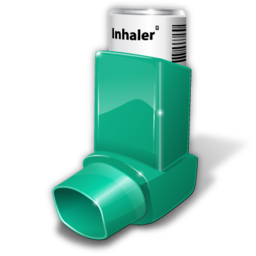 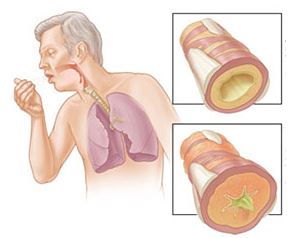 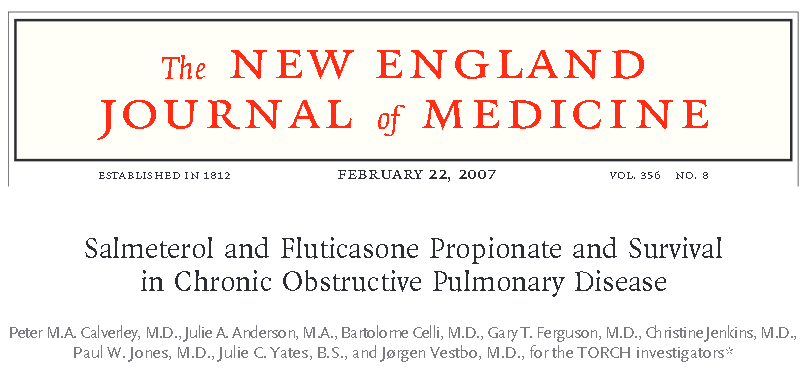 [Speaker Notes: Chronic obstructive pulmonary disease (COPD) affects 3 million UK citizens, WHO – 3rd on the list of causes of death worldwide. 
Progressive disease characterised by airflow obstruction that is not fully reversible.
Acute exacerbations (rapid and sustained worsening of symptoms - severe coughing, shortness of breath and chest congestion) require urgent treatment, and often hospitalisation.
Smoking cessation is the most effective intervention, but long term pharmacological treatment is also generally required. [From NIHR grant scientific abstract section and ISAC]]
Motivation
A large number of patients with COPD in the general population would have been excluded from or were underrepresented in the TORCH trial
In particular, patients with milder COPD were not included
Aim
To emulate the TORCH trial using electronic health record data (CPRD linked to HES) to identify major sources of bias (confounding by indication)
To then use the same trial emulation methods (without the TORCH aspect) to specific patient groups who would have been excluded from the TORCH trial
TORCH RCT results for rate of exacerbations
N=6112 (approx n=1500 per group)
*Seretide=salmeterol (an ICS) &  fluticasone propionate (a LABA) in combination
TORCH trial design
TORCH trial design
TORCH trial design
Emulation of TORCH trial design
Emulation of TORCH trial design
Emulation of TORCH trial design
Effect modification
We want to emulate a RCT but with an additional step of matching the baseline characteristics to the trial population included in TORCH, to guard against differences resulting from heterogeneity in treatment effects

Steps:  Seretide vs nothing (placebo)

For each TORCH participant, identify a comparable CPRD patient
Not receiving Seretide (or salmeterol or fluticasone propionate)
“eligible” for trial
“comparable” – 1:1 matched on characteristics likely to affect treatment effect
Age, sex, BMI
Exacerbation history
Cardiovascular disease
Lung function

For each selected CPRD patient, select a comparable Seretide-exposed CPRD patient 
Receiving Seretide
“eligible” for trial
“comparable” – Propensity-Score Matched on all confounders
1 person
1. 1st date of 
study eligibility
(person meets 
all TORCH
criteria)
2. Eligible to enter
study as 
an untreated
participant
3. Eligible to enter study as a treated
participant
4. Eligible to enter
study as an untreated
participant
5. Eligible to enter
study as a 
treated
participant
No FP/Sal
1 week
FP/Sal
Results – “eligible” entry points
N=73,889 patients in HES-linked CPRD with a COPD diagnosis 2004-2016
n=61,899 after applying TORCH age restrictions (age 40-80 yrs)
n=56,169 after removing non-smokers
n=37,055 of whom have lung function measured (FEV1, FEV1/FVC2) 
n=18,715 after removing those with FEV1≥60%, FEV1/FVC>0.7
n=18,715
Unexposed (to Seretide)
Exposed (to Seretide)
20,829 records (from n=11,285 people)
11,593 records (from n=4,788 people)
Results – matching CPRD to TORCH data
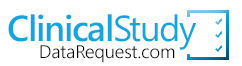 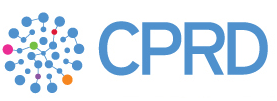 1:1 matched on: 
Age
Sex
BMI
Exacerbation history
Cardiovascular disease
Lung function
n=20,829 unexposed records
n=6,112 people from the
 TORCH COPD trial
n=900 people from
TORCH not matchable
n=5,212 TORCH-matched
 unexposed people
[Speaker Notes: 1. Initially included matching on previous COPD drug treatment but very difficult to match using this variable (marker for different things at the time the trial was done)]
Results – matching unexposed records to TORCH participants
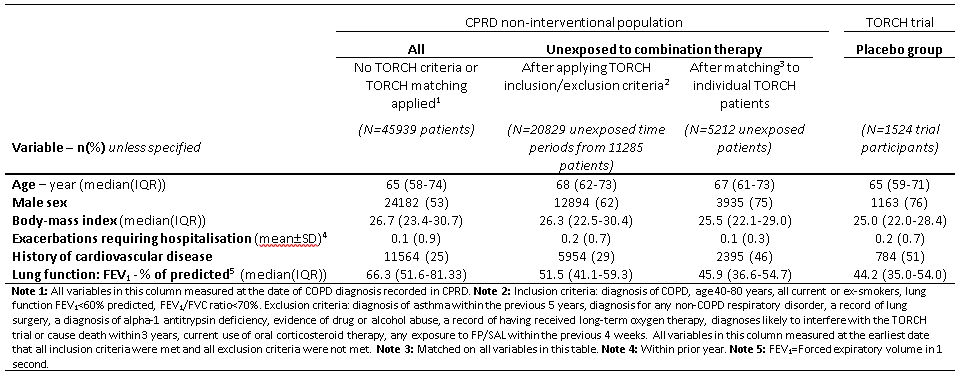 Results – analysis of exacerbations
Strong confounding by indication
Patients in CPRD not receiving treatment had fewer exacerbations (i.e. were less sick)
Results – analysis of exacerbations
Conclusions
Trial emulation
Real world data – complementary to RCTs
Trial emulation can be a useful framework in which to embed causal questions using real world data

Useful statistical considerations
Allowing patients to repeatedly participate in pseudo-trials increases power
Can map the distribution of baseline characteristics in the emulated trial to match a real trial, to guard against treatment effect heterogeneity
References – emulating trials
Danaei et al. Observational data for comparative effectiveness research: an emulation of randomised trials to estimate the effect of statins on primary prevention of coronary heart disease. SMMR, 2013, 22(1):70-96.
García-Albéniz X,  Hsu J,  Hernán MA. The value of explicitly emulating a target trial when using real world evidence: an application to colorectal cancer screening. European Journal of Epidemiology, 2017, 32(6):495-500
References – macrolides
Blackshaw H, Vennik J, Philpott C, et al. Expert panel process to optimise the design of a randomised controlled trial in chronic rhinosinusitis (the MACRO programme) Trials, 2019; 20: 230. 
Winkel P, Hilden J, Hansen JF, Kastrup J, Kolmos HJ, Kjoller E, Jensen GB, Skoog M, Lindschou. J, Gluud C et al: Clarithromycin for stable coronary heart disease increases all-cause and cardiovascular mortality and cerebrovascular morbidity over 10 years in the CLARICOR randomised, blinded clinical trial. Int J Cardiol 2015, 182:459-465
Oakley GM, Harvey RJ, Lund VJ. The role of macrolides in chronic rhinosinusitis (CRSsNP and CRSwNP). Curr Allergy Asthma Rep. 2017;17(5):30. 
Head K, Chong LY, Piromchai P, Hopkins C, Philpott C, Schilder AG, Burton MJ. Systemic and topical antibiotics for chronic rhinosinusitis. Cochrane Database Syst Rev. 2016;4:CD011994.
Videler WJ, Badia L, Harvey RJ, Gane S, Georgalas C, van der Meulen FW, Menger DJ, Lehtonen MT, Toppila-Salmi SK, Vento SI, et al. Lack of efficacy of long-term, low-dose azithromycin in chronic rhinosinusitis: a randomized controlled trial. Allergy. 2011;66(11):1457–1468. 
Wallwork B, Coman W, Mackay-Sim A, Greiff L, Cervin A. A double-blind, randomized, placebo-controlled trial of macrolide in the treatment of chronic rhinosinusitis. Laryngoscope. 2006;116(2):189–193.
Sylvester DC, Carr S, Nix P. Maximal medical therapy for chronic rhinosinusitis: a survey of otolaryngology consultants in the United Kingdom. Int Forum Allergy Rhinol. 2013;3(2):129–132
Denaxas SC, George J, Herrett E, Shah AD, Kalra D, Hingorani AD, Kivimaki M, Timmis AD, Smeeth L, Hemingway H: Data Resource Profile: Cardiovascular disease research using linked bespoke studies and electronic health records (CALIBER). Int J Epidemiol 2012, 41(6):1625-1638.
References – COPD
http://www.soundcare.ca/pm_copd.htm (COPD patient image)
https://www.who.int/news-room/fact-sheets/detail/the-top-10-causes-of-death 
Healthcare Commission (2006) Clearing the air: a national study of chronic obstructive pulmonary disease. London: Healthcare Commission
Calverley, P. M., Anderson, J. A., Celli, B. R., Ferguson, G. T., Jenkins, C., Jones, P. W., … Vestbo, J. (2007). Salmeterol and Fluticasone Propionate and Survival in Chronic Obstructive Pulmonary Disease. New England Journal of Medicine, 356(8), 775–789.
Tashkin, D. P., Celli, B., Senn, S., Burkhart, D., Kesten, S., Menjoge, S., & Decramer, M. (2008). A 4-Year Trial of Tiotropium in Chronic Obstructive Pulmonary Disease. New England Journal of Medicine, 359(15), 1543–1554. 
Wing, K; Williamson, E; Carpenter, JR; Wise, L; Schneeweiss, S; Smeeth, L; Quint, JK; Douglas, I; (2018) Real-world effects of medications for chronic obstructive pulmonary disease: protocol for a UK population-based non-interventional cohort study with validation against randomised trial results. BMJ open, 8 (3). e019475. ISSN 2044-6055 DOI: https://doi.org/10.1136/bmjopen-2017-019475